Dealing with Social anxiety
Annjala Moni Mathews
Intern at emotion of life
Under the guidance of: Shyam Gupta
What is social anxiety?
Social anxiety is also known as social phobia.
Social anxiety can be defined as intense anxiety or fear of being judged, negatively evaluated, or rejected in a social or performance situation.
When does a person experience social anxiety?
Talking to strangers
Speaking in public
Making eye contact
Entering rooms
Using public restrooms
Going to parties
Eating in front of other people
Going to school or work
Starting conversations
What might be the reason for social anxiety disorder?
The following are some of the reason that can cause social anxiety within a person.
Being judged by others in social situations
Being embarrassed or humiliated -- and showing it by blushing
Being the center of attention
Symptoms of social anxiety
Some of the physical symptoms include:
Rapid heartbeat
Muscle tension
Dizziness and lightheaded
Stomach trouble and diarrhea
Inability to catch breath
“Out-of-body” sensation
Some of the psychological symptoms include:
worrying intensely about social situations
worrying for days or weeks before an event
avoiding social situations or trying to blend into the background if you must attend
worrying about embarrassing yourself in a social situation
worrying that other people will notice you are stressed or nervous
needing alcohol to face a social situation
missing school or work because of anxiety
Avoiding situations
The following are some of the situations that a person might avoid due to social anxiety:
asking a question
job interviews
shopping
using public restrooms
talking on the phone
eating in public
Causes of social anxiety
Negative experiences such as bullying, family issues, sexual abuse can be one of the factor that can cause social anxiety.
Serotonin abnormality can also be one factor that can cause social anxiety.
Also when the amygdala is over actively working can also create social anxiety.
Children can develop social anxiety when they are too much exposed to the social anxiety of their parents and also if they are raised in a controlling and overprotective families.
Diagnosis of social anxiety disorder
When a health care provider diagnose social anxiety disorder they will look at the following criteria:
a constant fear of social situations due to fear of humiliation or embarrassment
feeling anxious or panicky before a social interaction
a realization that your fears are unreasonable
anxiety that disrupts daily living
Treatments for social anxiety disoder
Cognitive behavior therapy- where the therapist helps to replace the negative thinking patterns.
Exposure therapy- is where the person slowly been exposed to the social situations that can create anxiety and this exposure can reduce their anxiety slowly rather than avoiding them.
Group therapy- is where the person who is having social anxiety comes into contact with other people who have the same issues will make the person that they are not alone and the interactions will help them to develop skills that are required to mingle with social situations.
Strategies to overcome social anxiety
Four strategies that can help a person to overcome social anxiety.
Changing the thinking patterns
Doing things differently
Reducing self consciousness
Building up confidence
Some tips to overcome social anxiety
Ask for help
Keep a journal
Improve your health
Set goals
Congratulate yourself
Become your own best advocate
Start saying “yes” and “no”
Stop trying to be perfect
Continued….
Take a vacation
Read a book
Reward yourself
Make one little change
Challenge yourself
Appreciate what you have done
Get adequate sleep
Laugh
Eat healthy foods
Stop thinking that nothing works
Some of the social skills that could be practiced
Share your experiences
Join a support group
Go somewhere new
Do something exciting
Replace negativity with positivity
Surround yourself with positive people
Be accountable to someone
Start saying “hi” to your neighbour
Stop complaining and blaming
Continued….
Work with your strengths
Start helping someone else
Work on a friendship
Visualize what you want
Stop waiting to be rescued
Talk to someone who has “been there and done that”
Seek treatment
Contact:9368503416/ 7678694626Email us: info@emotionoflife.comVisit us: www.emotionoflife.com
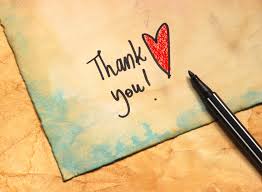